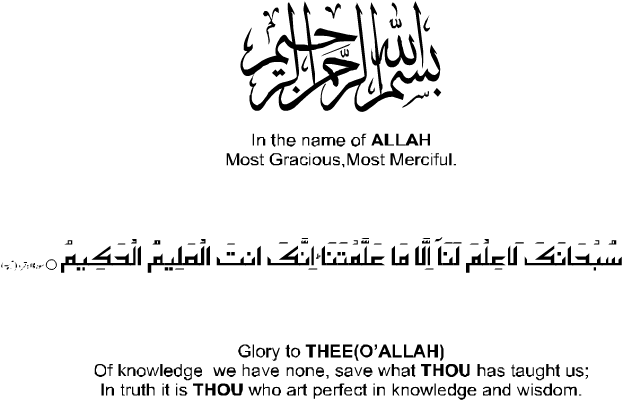 1
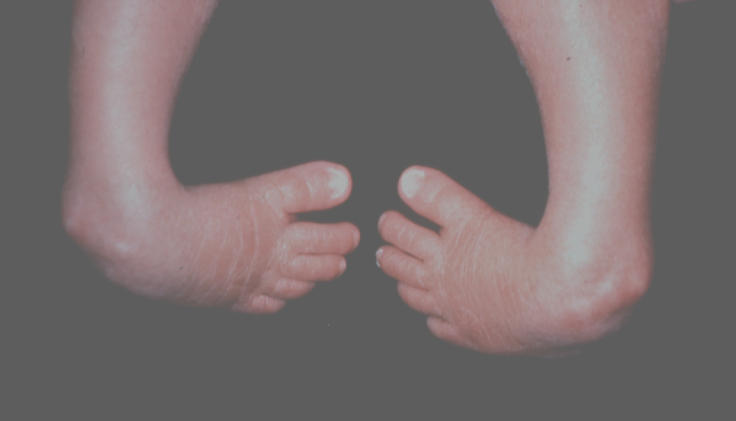 CONGENITAL TALIPES 
EQUINOVARUS DEFORMITY


Department Of Orthopedics 
Holy Family Hospital
2
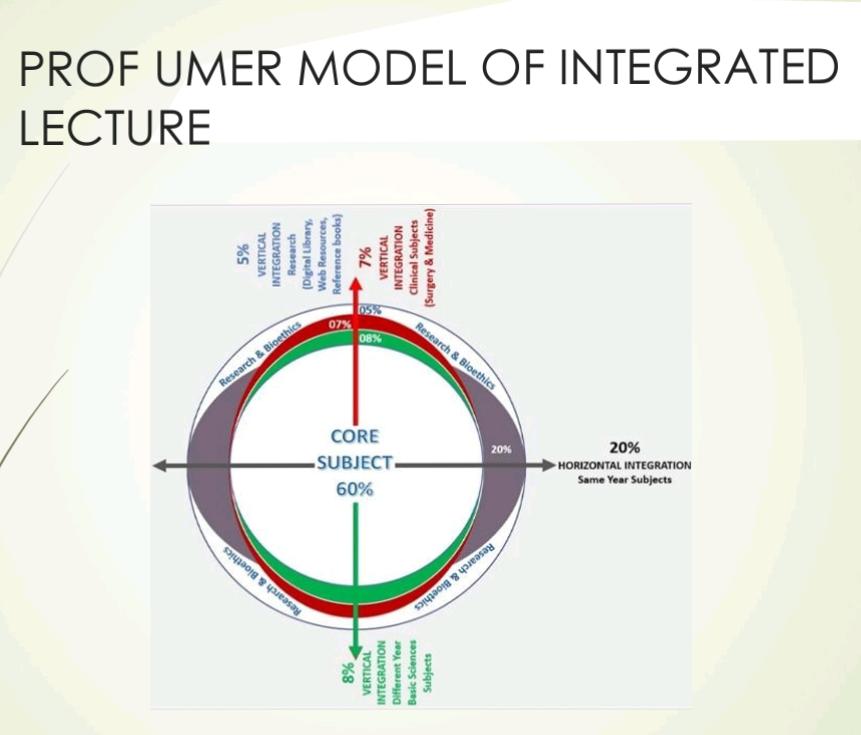 3
Lay Out
Definition
Incidence
Classification
Radiology
Managment (Treatment)
Biomedical Ethics
Recent Advances
4
Learning Objective
By the end of the lecture, students should be able to:
 Define congenital talipes equinovarus (CTEV).
Describe its characteristic deformities. 
Explain the etiology and pathophysiology of CTEV.
 Recognize the clinical features of CTEV and diagnose it using physical examination and imaging.
5
DEFINITION

Congenital foot deformity characterized by four distinct components:
		Plantar flexion (equinus) of the ankle,
adduction (varus) of the heel (hind foot), high arch (cavus) at the midfoot, adduction of the forefoot.
6
CLUBFOOT - CTEV
Incidence: 1 in 1000

Male to Female ratio of approximately 2:1

Bilateral in one third of cases
7
CLASSIFICATION 
GRADE I (MILD)
The foot can be corrected to neutral position by gentle manipulation and slight over correction is also possible.
GRADE II (MODERATE)
The foot can be corrected just to neutral position by gentle manipulation and over correction is not possible.
GRADE III (SEVERE)
The foot can not be corrected to neutral position by manipulation.
8
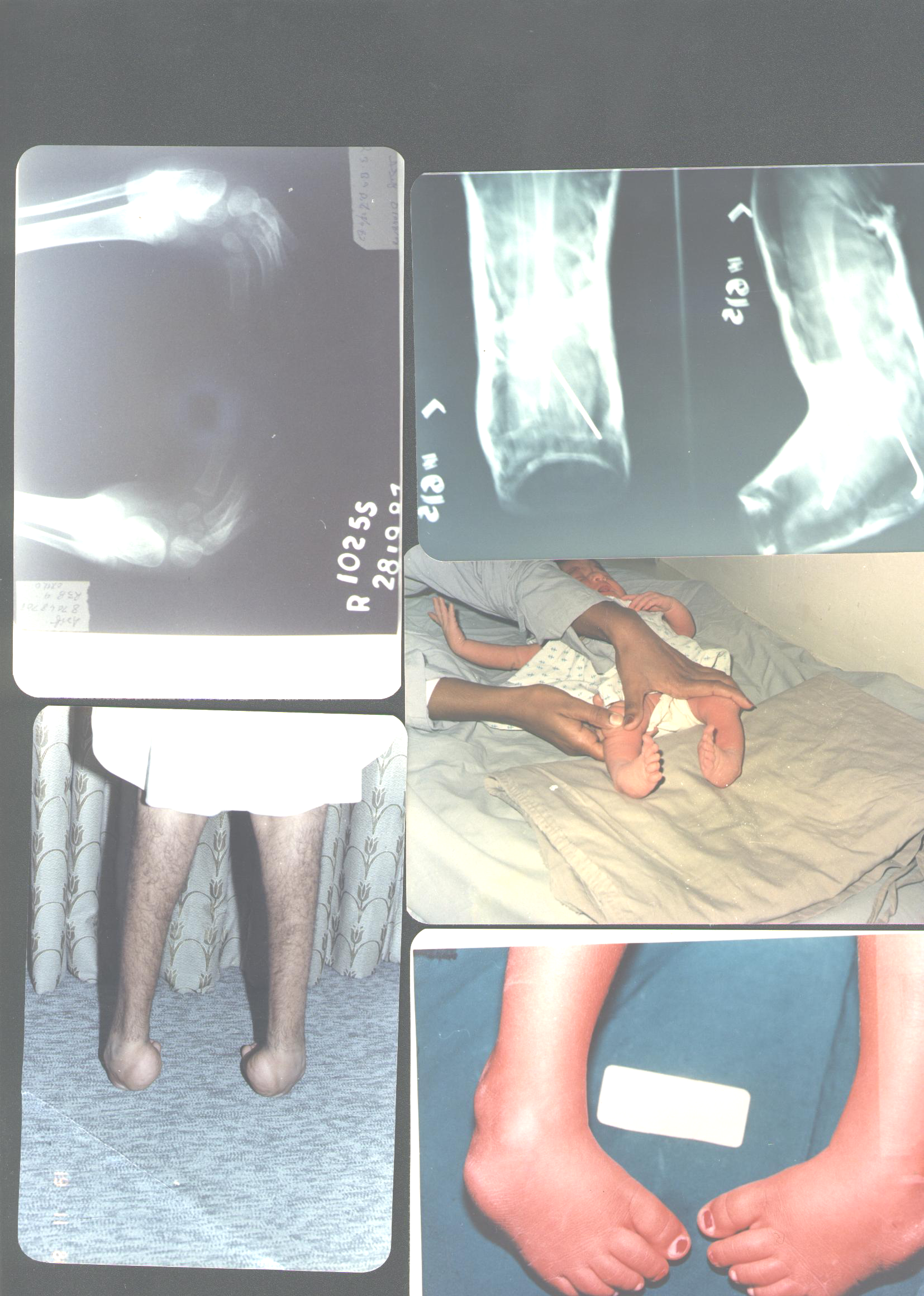 9
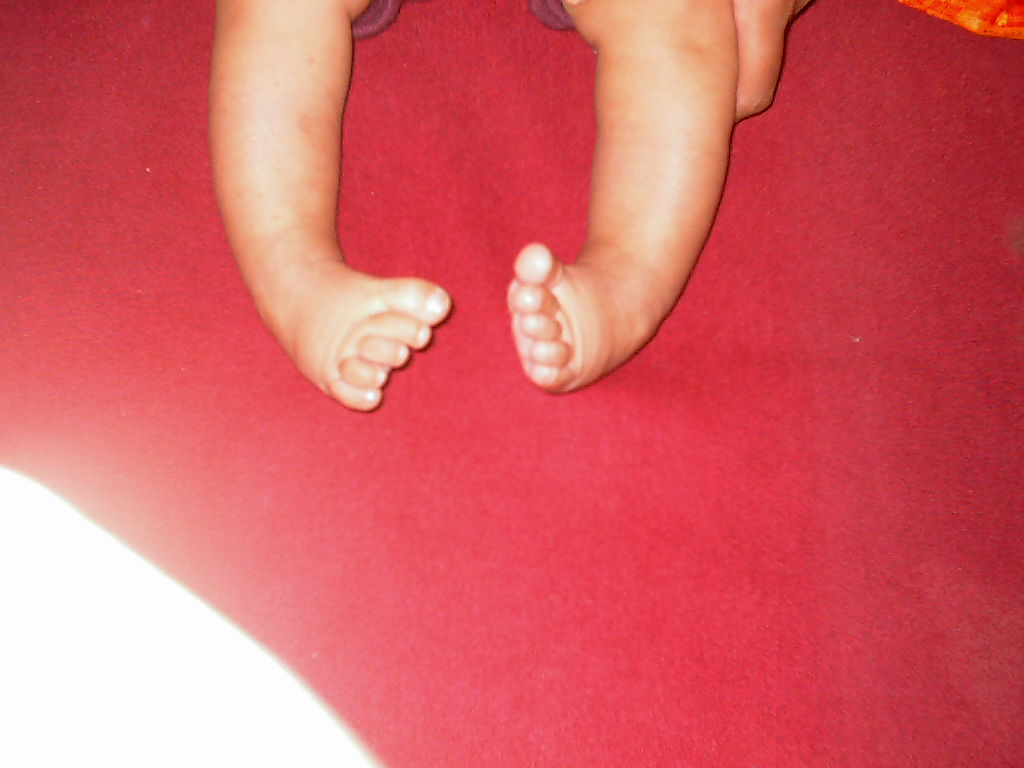 10
C.T.E.V
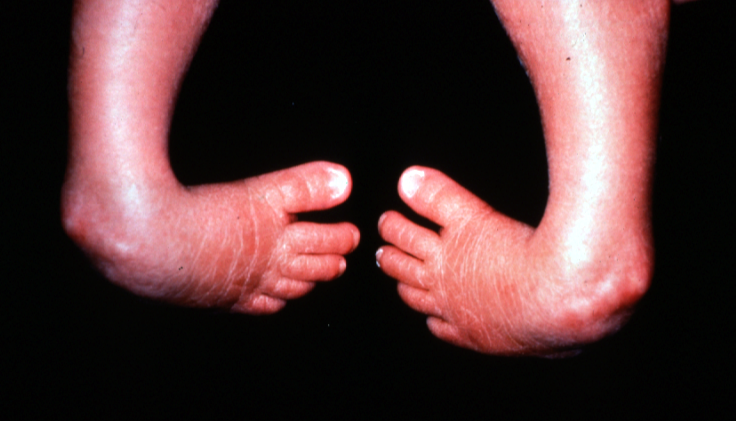 11
C.T.E.V
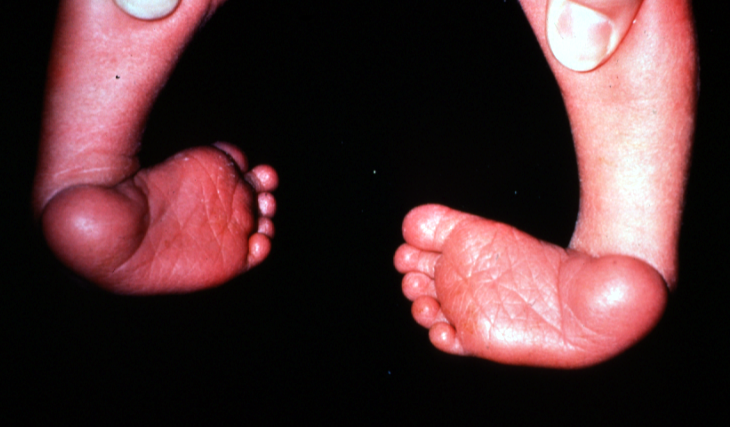 12
Integration with  RADIOLOGY
13
CTEV - MANAGEMENT
Corrective manipulation and strapping or casting

Surgical release for resistant feet
14
THE TREATMENT OF CLUBFOOT SHOULD START  AS SOON AS THE  FOOT IS OUT, IN BREECH PRESENTATION.
15
TREATMENT

Aims
	
	Plantigrade

	Painless mobile foot

 	Normal muscle balance

	Reasonably straight outer and inner 	border of foot
16
NON OPERATIVE MANAGEMENT
Infants with clubfeet should be seen with in first 24 hours after the birth
Beginning the treatment of clubfoot, as soon after birth as possible.

METHODS OF NON OPERATIVE TREATMENT
	Manipulation and serial casting
	Stretching and strapping
	Manipulation and Denis Brown Splinting
17
NON OPERATIVE TREATMENT
MANIPULATION AND PLASTER CASTING

Correction is done in following order
 	Adduction of fore-foot
 	Varus of heel
 	Equinus at ankle
Manipulations are performed at least once a week initially (in newborn) for at least 1 – 3 months.
Then the frequency is decreased to every 10-14 days. 
After correction has achieved Denis Brown splint is given.
18
OPERATIVE TREATMENT

INDICATIONS 

 	The patients of  Grade III deformity .

        Grade II deformity who had been on conservative 	treatment for variable time and 	radiological 	evidence of failure .

 	Recurrent deformity 

 	Residual deformity
19
OPERATIVE MANAGEMENT
Surgical soft tissue release should be considered an extension of stretching and manipulation of clubfoot deformity. The rationale of surgical release should be parallel to those of the non-operative treatment, namely to attempt to restore the bones and joints to as near an anatomic normality as possible through elongation of periarticular soft tissue contractures.
The decision,about the choice of operative procedure, depends upon;
	The age of patient.
 	The degree of rigidity.
 	The extent of deformity.
 	The extent of correction obtained.
20
PROCEDURES THAT INVOLVE SOFT TISSUE
Attenborough Posterior Release
	       Complete posterior release

Turco’s One Stage Posteromedial Release
Posterior, medial and subtalar soft tissue contractures release to permit realignment of  bones. Corrected alignment is secured with K-wires. 

McKay’s One Stage Circumferential Release
Soft tissue release (circumferential release) involving the medial, posterior, lateral and plantar aspect of the foot.
21
CTEV : CAUSES OF RECURRENCE
Improper timing of therapy

Improper procedure

Improper maintainence therapy
22
MAINTAINENCE  CHART: After Turco’s CPMR at 4 months
2 wks:		Change POP & remove sutures 

6 wks:			Remove pins & Change POP

12 wks:		Remove POP

3-10 months:		Dennis-Browne Splint
 
10-24 months:	Pre-walking shoes
 
>2 years:		Polypropylene night splint if needed
23
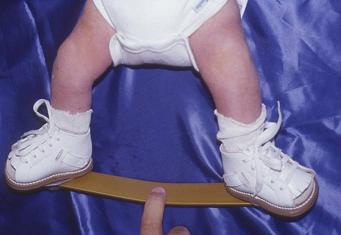 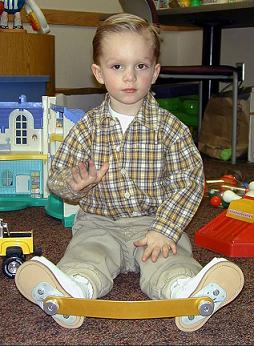 24
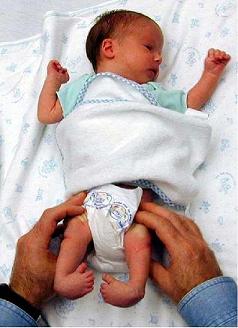 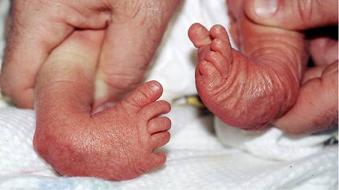 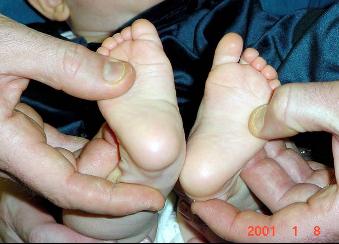 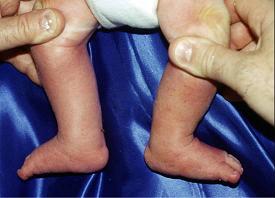 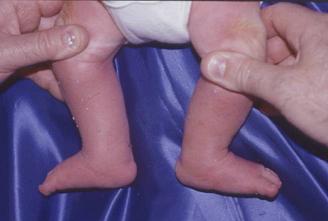 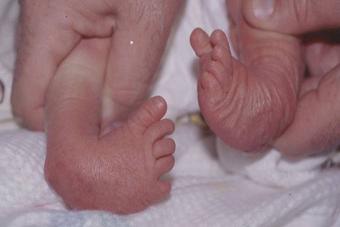 25
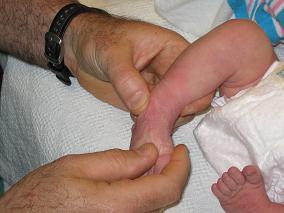 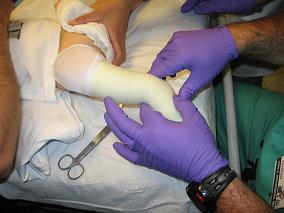 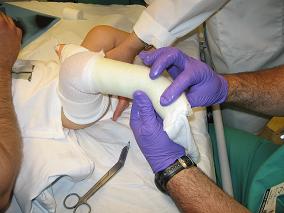 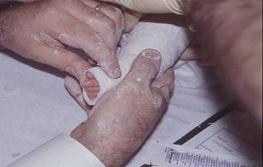 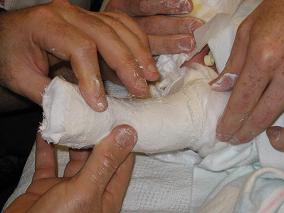 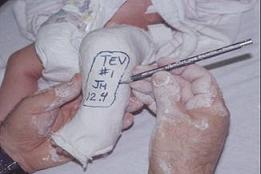 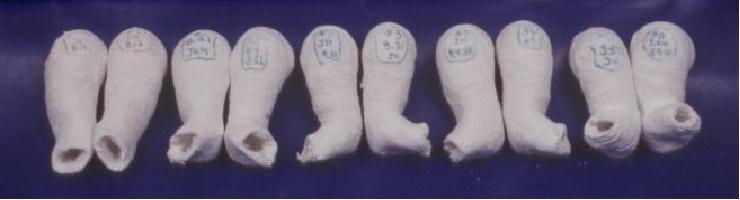 26
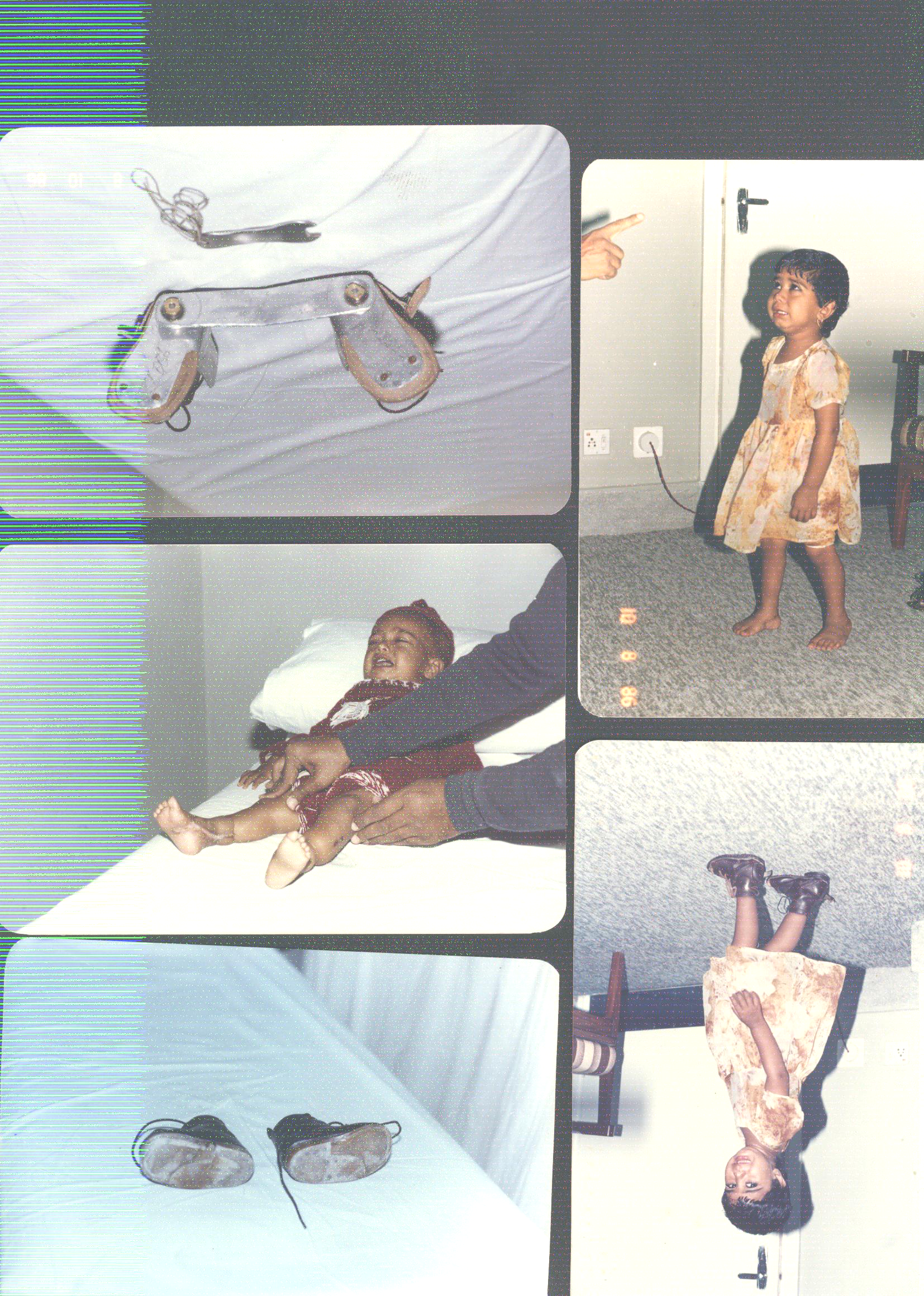 Dennis Browne shoes
27
BIOETHICS
1. Informed Consent and Parental Autonomy  
2. Equity and Access to Care  
3. Best Interests of the Child  
4. Cultural Sensitivity and Respect  
5. Long-Term Quality of Life  
6. Research and Innovation
28
Recent Advances
1.Enhanced Ponseti Method with Accelerated Casting:  
   - Modifications to the traditional Ponseti method, such as using shorter intervals between cast changes (e.g., 4-5 days instead of 7 days), have shown to reduce the overall treatment duration while maintaining effectiveness.
29
Recent Advances
2.Use of Minimally Invasive Surgical Techniques:  
   - Advances in arthroscopic and percutaneous surgical techniques for resistant or recurrent cases have improved outcomes with reduced tissue damage, faster recovery, and fewer complications compared to open surgeries.
30
"The Ponseti Method of Clubfoot Treatment: Principles and Techniques” by Ignacio V. Ponseti.  3rd edition

Campbell's Operative Orthopaedics - 14th Edition
31
Research
Rastogi A, Agarwal A. Long-term outcomes of the Ponseti method for treatment of clubfoot: a systematic review. Int Orthop. 2021 Oct;45(10):2599-2608. doi: 10.1007/s00264-021-05189-w. Epub 2021 Aug 20. PMID: 34415418.
32
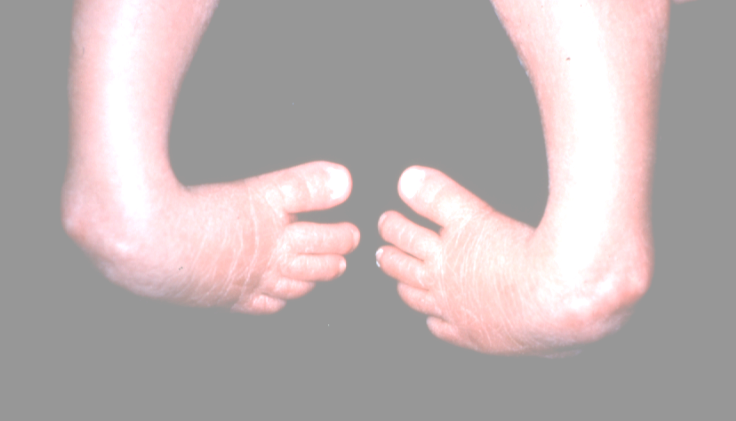 Thank You
THANK YOU
33